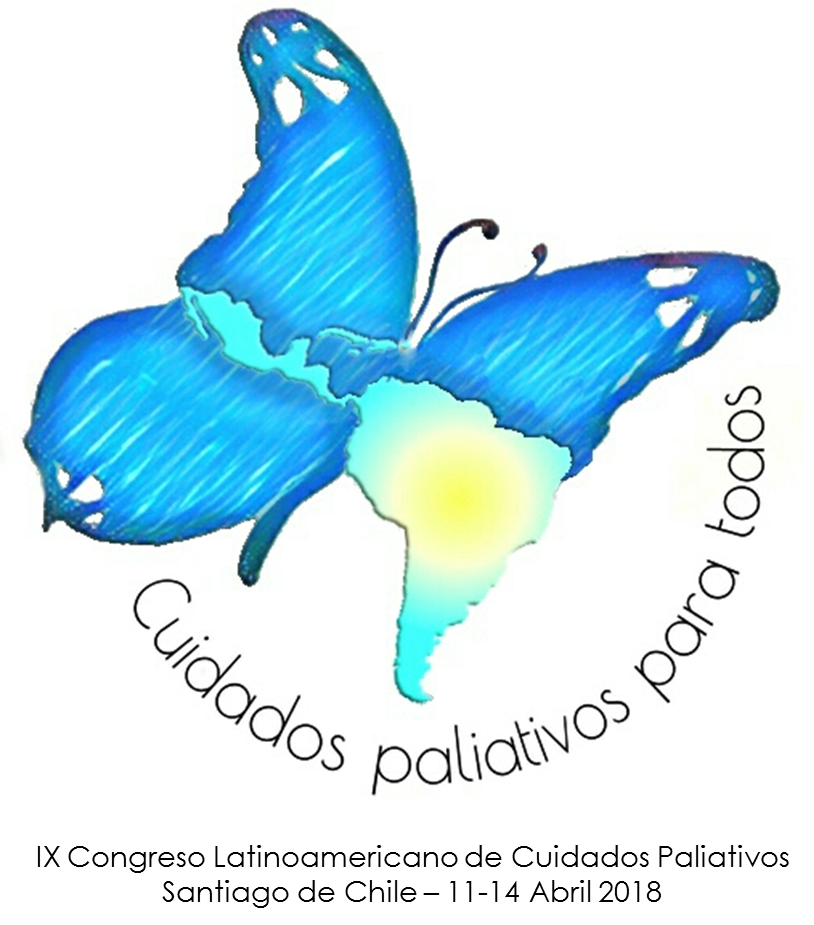 Título
Autor/es:
Annn Bnnnnn
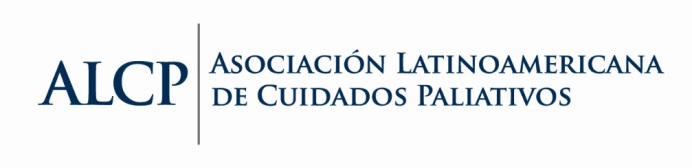 Declaración de ausencia de conflicto de intereses
Actualmente no tengo, ni he tenido en los últimos dos años, afiliación con / o intereses financieros en una corporación empresarial.
IX Congreso Latinoamericano de Cuidados Paliativos – Santiago de Chile – 11-14 Abril 2018